Guido’s Monster
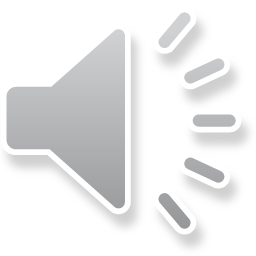 Jalis’s Monster
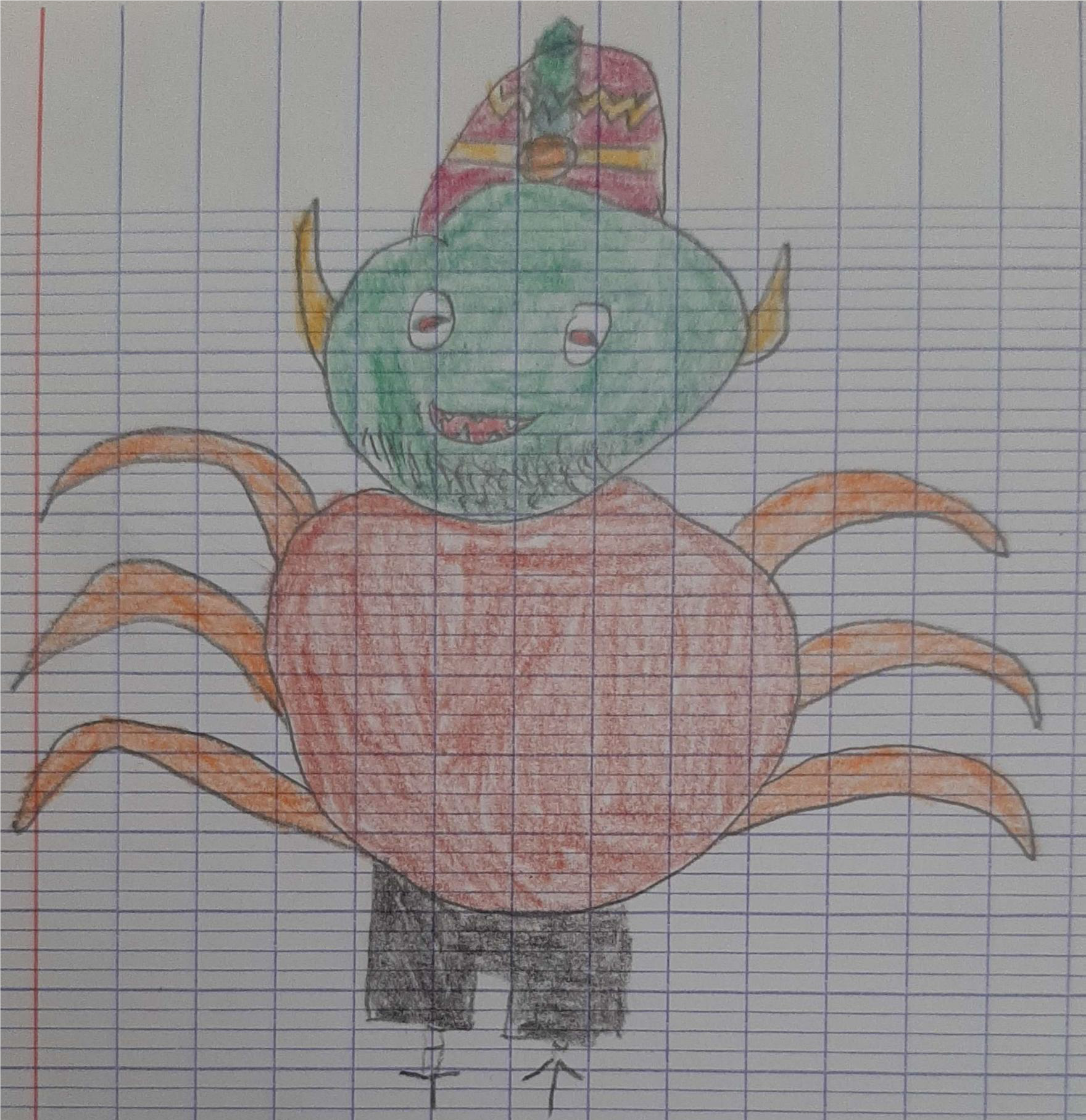 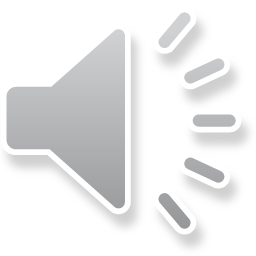 Sanae’s Monster
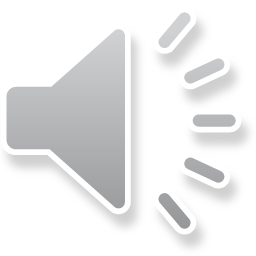 Miguel’s Monster
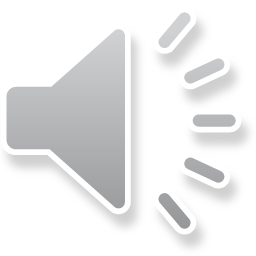 Antonin’s Monster
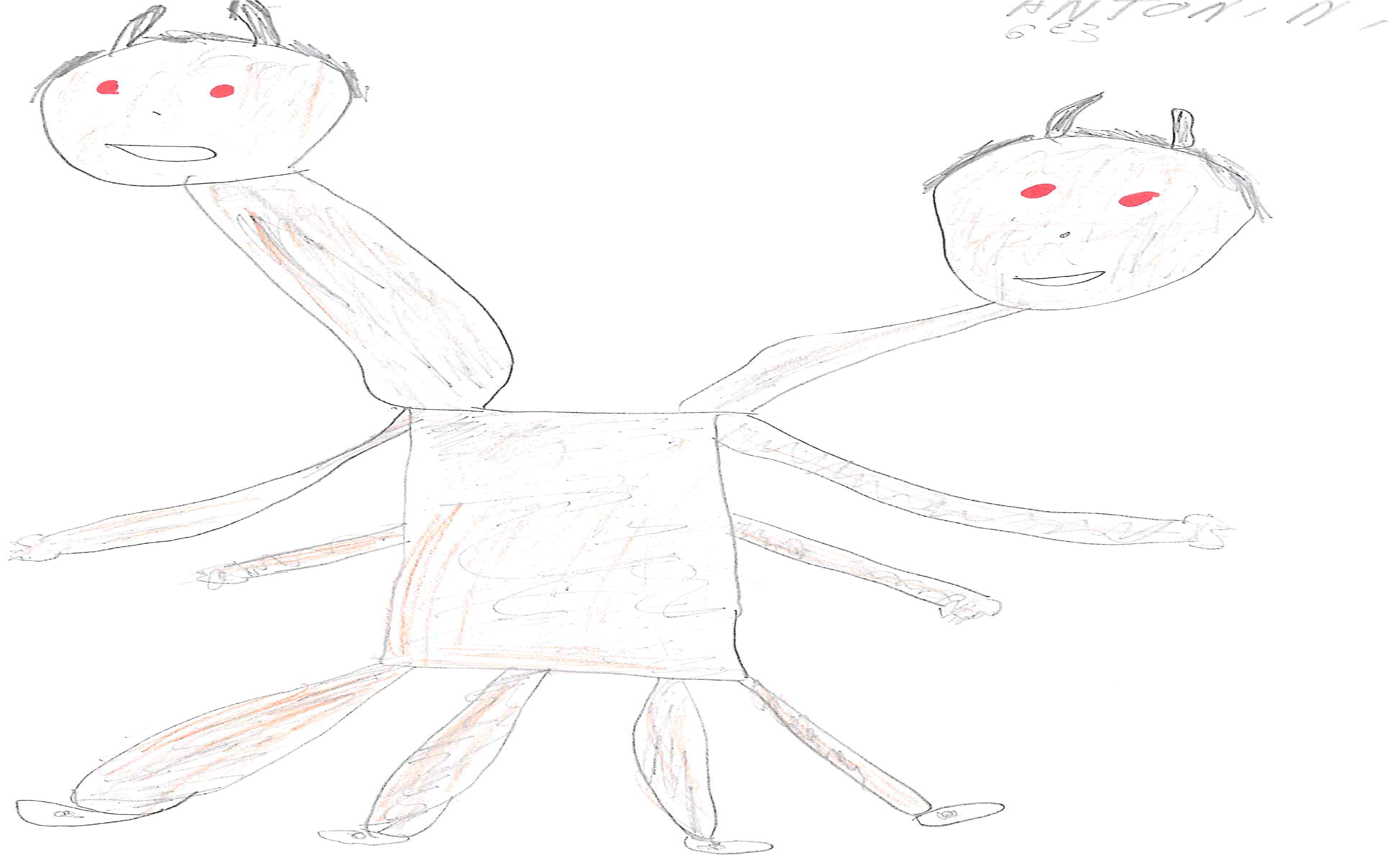